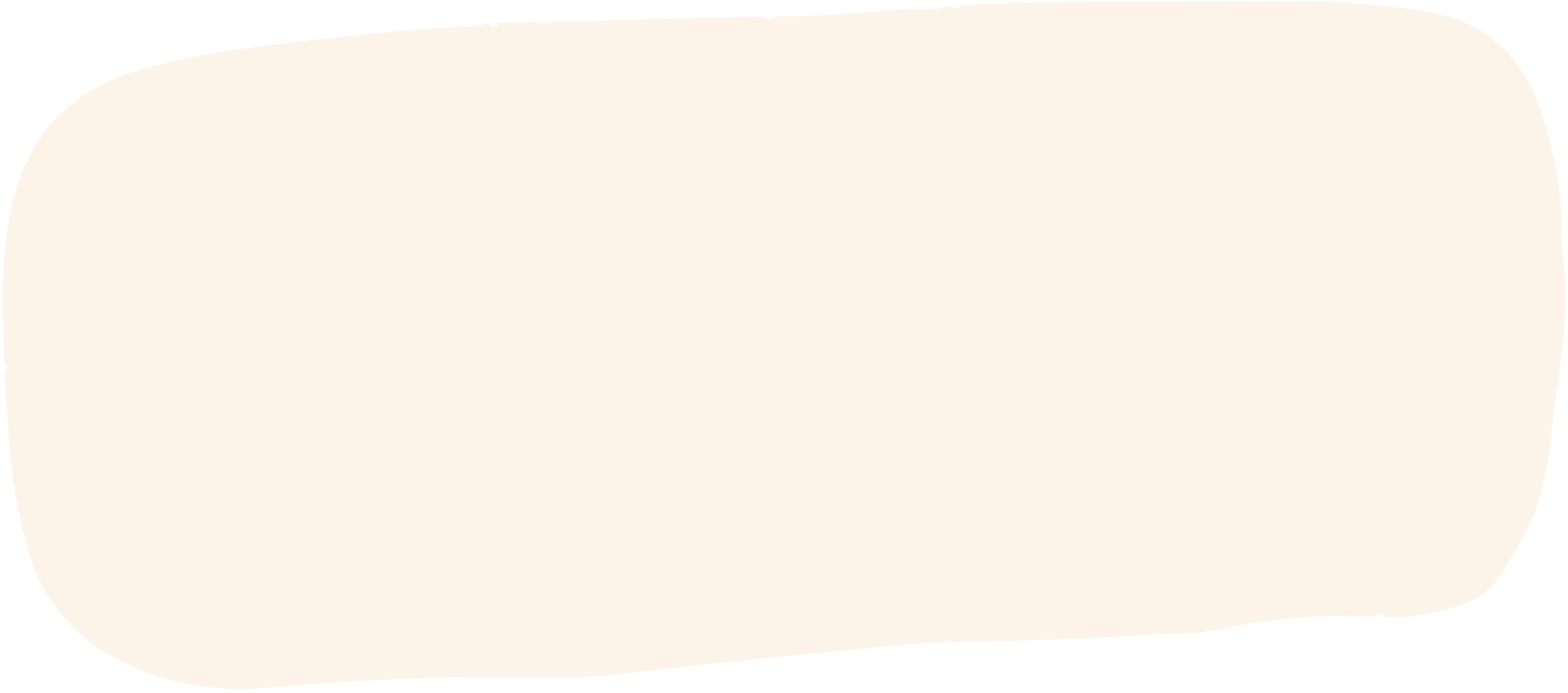 CHÀO MỪNG CÁC EM 
ĐẾN VỚI TIẾT HỌC 
HÔM NAY!
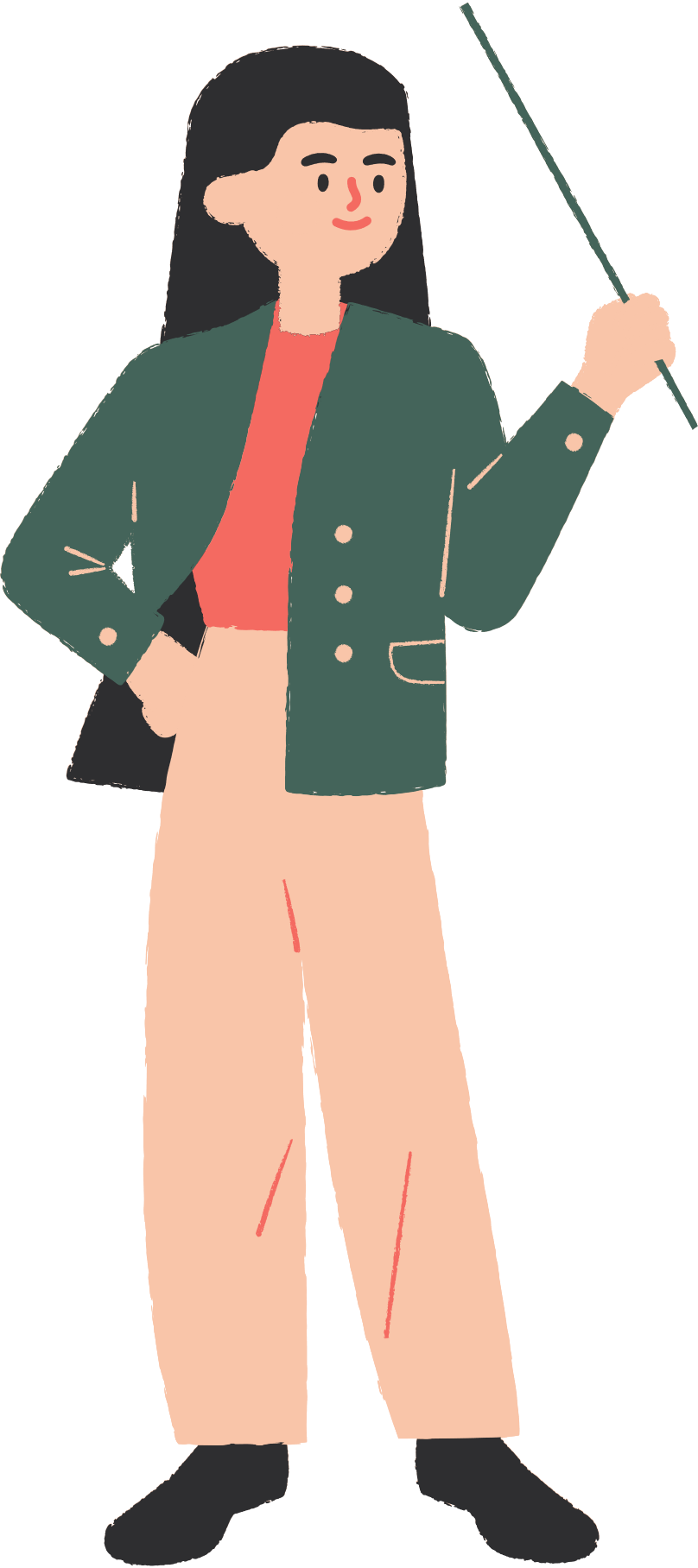 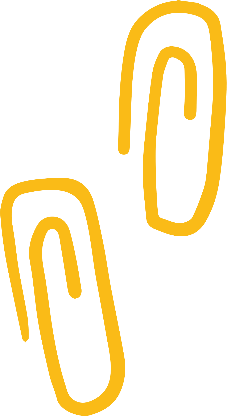 KHỞI ĐỘNG
Hai đội xây dựng làm chung một công việc và dự định hoàn thành trong 12 ngày. Nhưng khi làm chung được 8 ngày thì đội I được điều động đi làm việc khác. Tuy chỉ còn một mình đội II làm việc, nhưng do cải tiến cách làm, năng suất của đội II tăng lên gấp đôi nên họ đã làm xong phần việc còn lại trong 3,5 ngày. Hỏi với năng suất ban đầu thì mỗi đội làm một mình trong bao lâu để xong công việc.
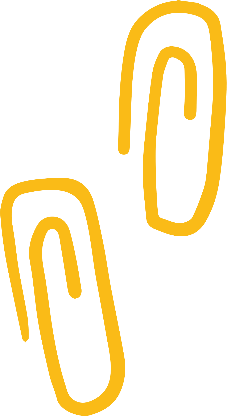 Giải:
CHƯƠNG I. PHƯƠNG TRÌNH VÀ HỆ HAI PHƯƠNG TRÌNH BẬC NHẤT HAI ẨN
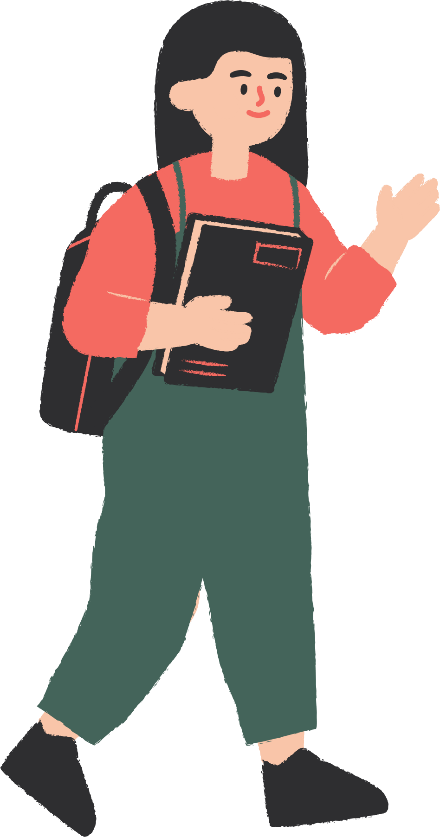 BÀI TẬP CUỐI CHƯƠNG I
HỆ PHƯƠNG TRÌNH BẬC NHẤT HAI ẨN
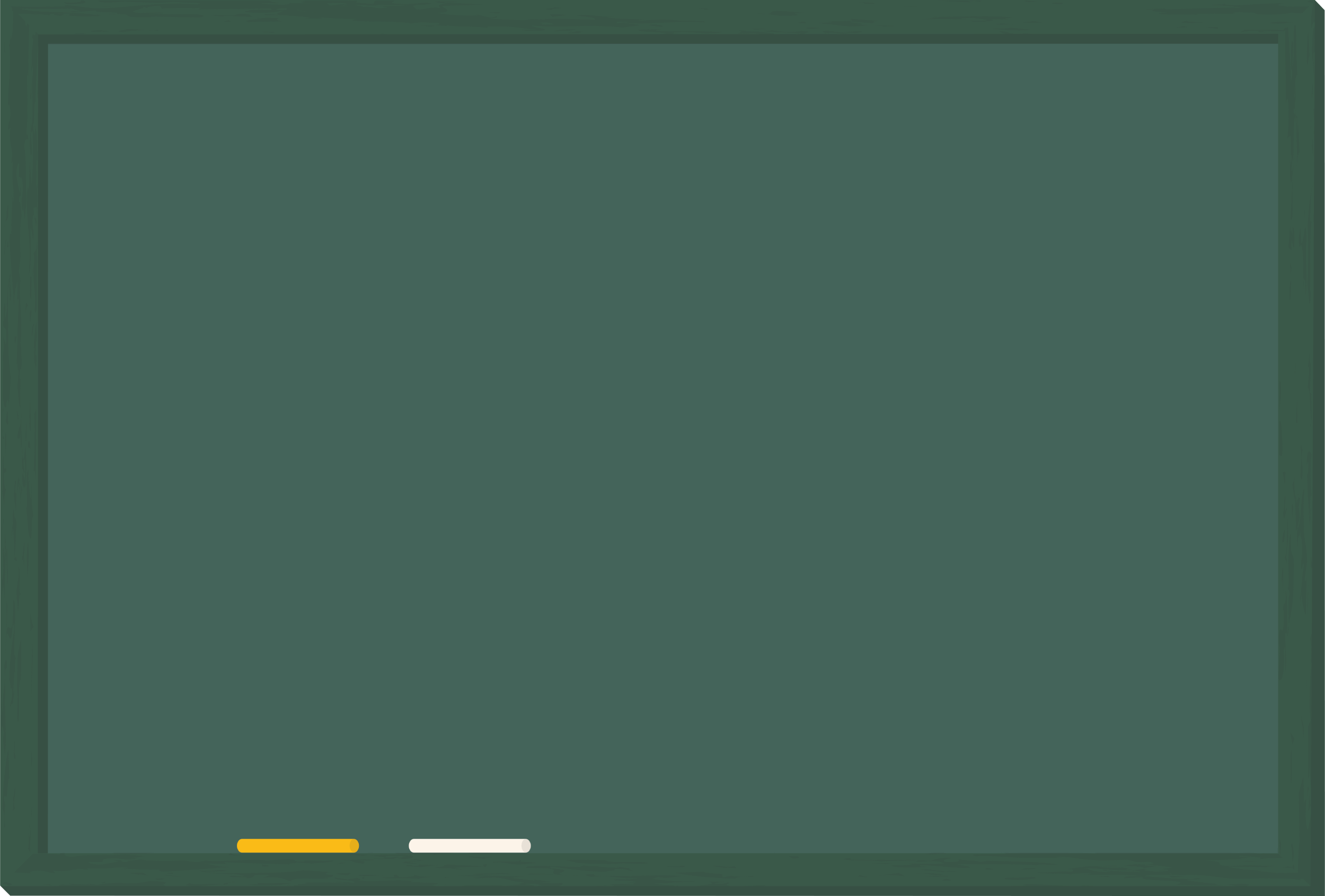 HỆ PHƯƠNG TRÌNH BẬC NHẤT HAI ẨN
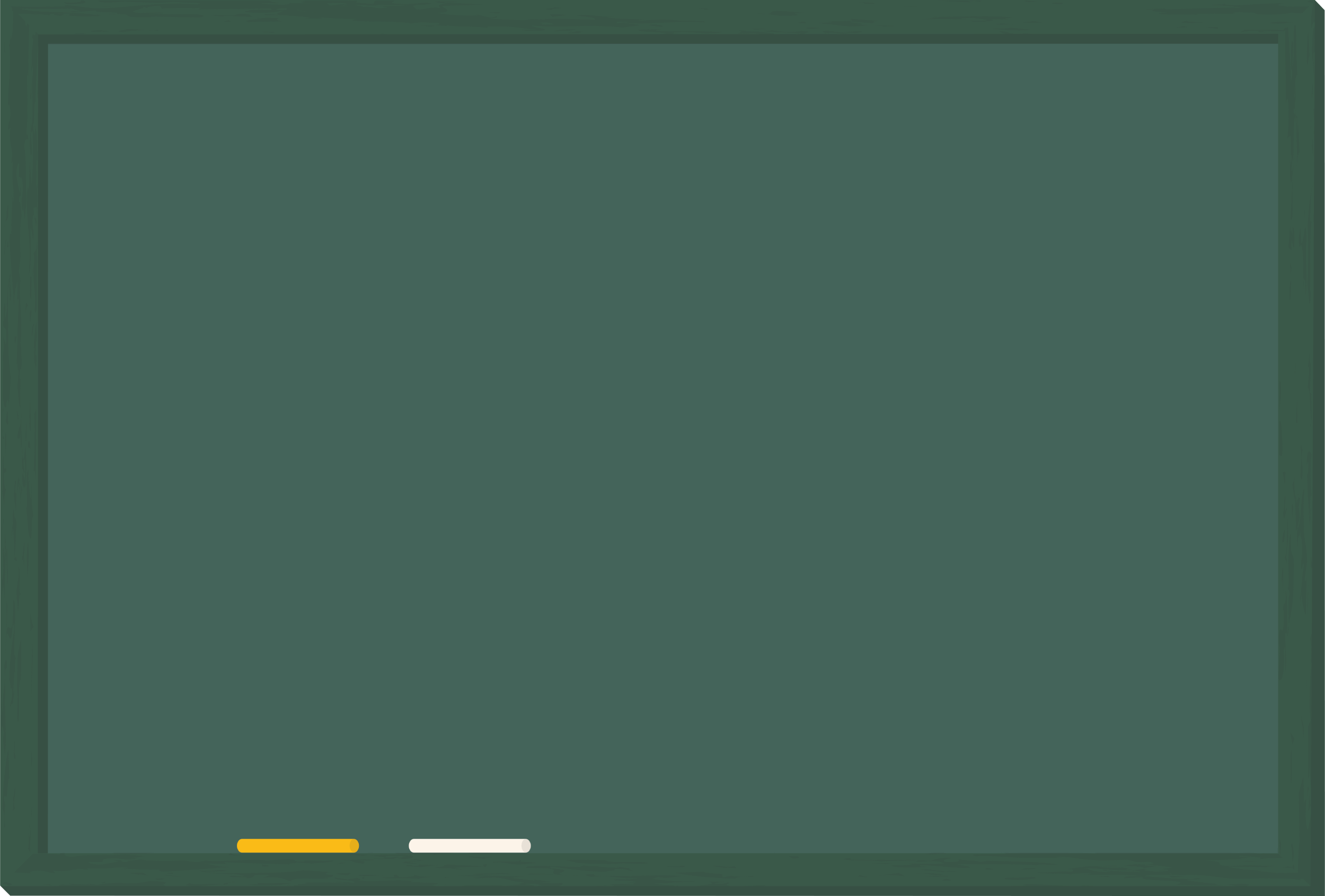 Cách giải hệ phương trình bằng phương pháp thế:
Bước 1. Từ một phương trình của hệ, biểu diễn một ẩn theo ẩn kia rồi thế vào phương trình còn lại của hệ phương trình chỉ còn chứa một ẩn.
Bước 2. Giải phương trình một ẩn vừa nhận được, từ đó suy ra nghiệm của hệ đã cho.
HỆ PHƯƠNG TRÌNH BẬC NHẤT HAI ẨN
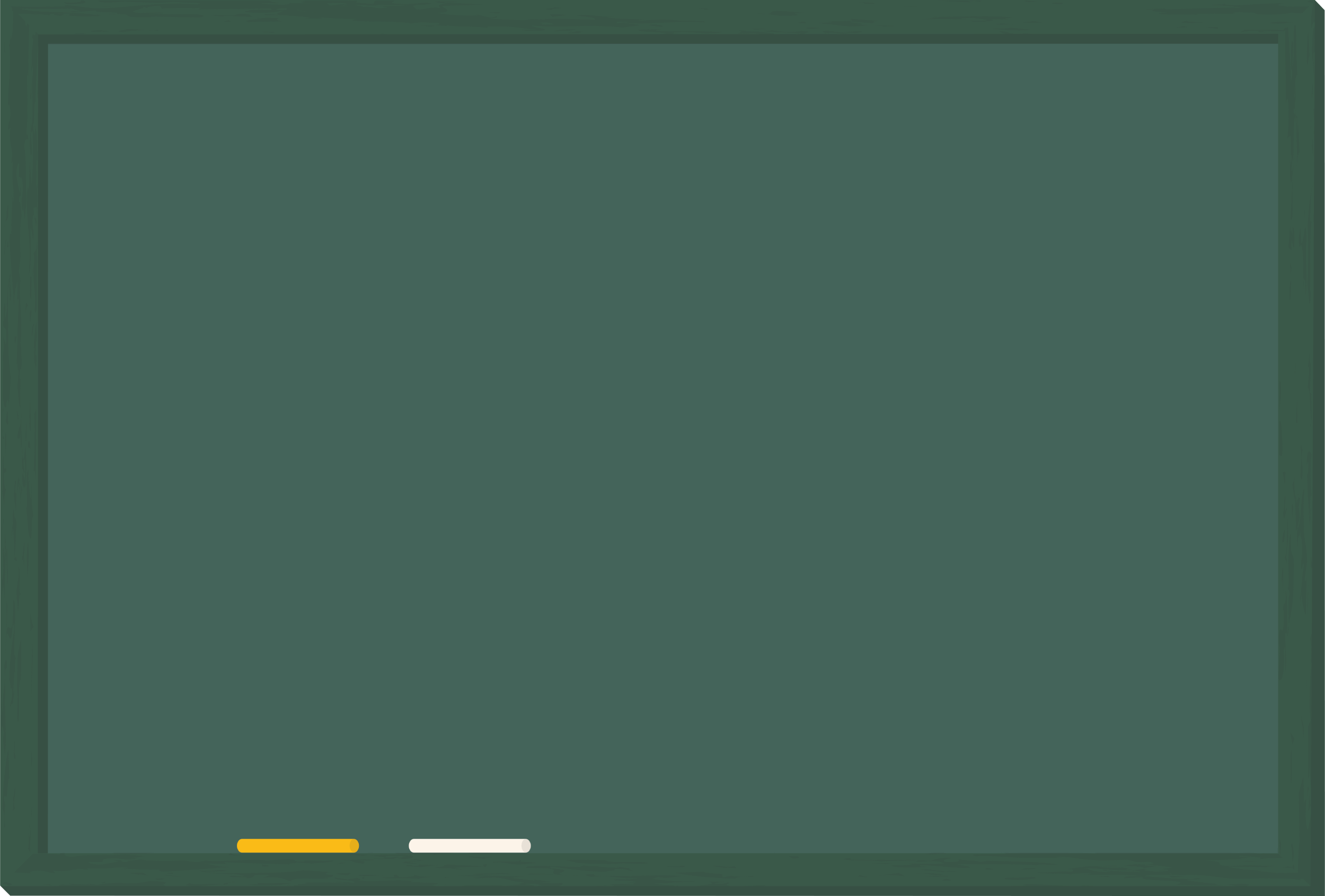 Cách giải hệ phương trình bằng phương pháp cộng đại số:
Để giải một hệ hai phương trình bậc nhất hai ẩn có hệ số của cùng một ẩn nào đó trong hai phương trình bằng nhau hoặc đối nhau, ta có thể làm như sau:
Bước 1. Cộng hay trừ từng vế của hai phương trình trong hệ để được phương trình chỉ còn chứa một ẩn.
Bước 2. Giải phương trình một ẩn vừa nhận được, từ đó suy ra nghiệm của hệ phương trình đã cho.
HỆ PHƯƠNG TRÌNH BẬC NHẤT HAI ẨN
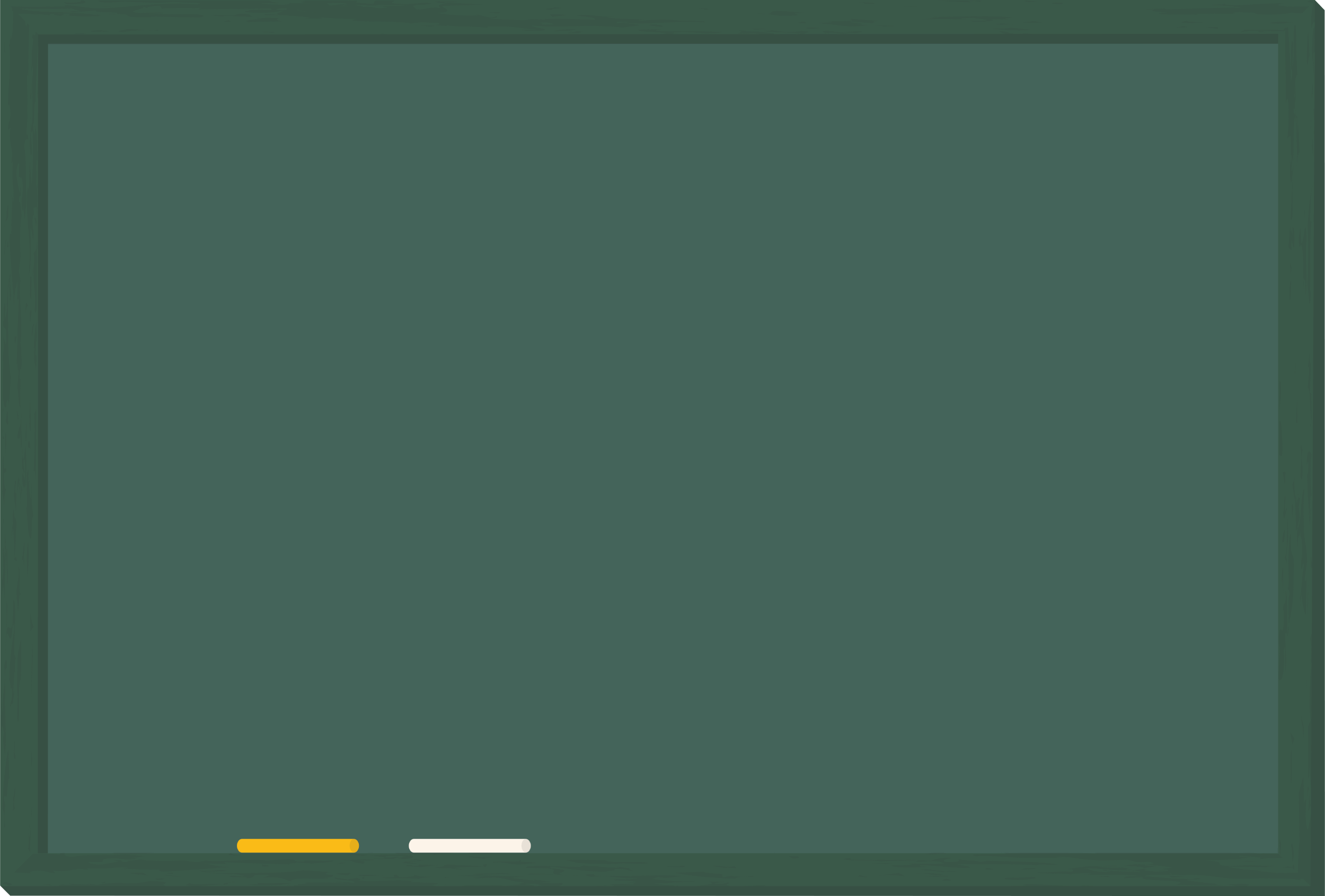 Các bước giải một bài toán bằng cách lập hệ phương trình:
Bước 1: Lập hệ phương trình:
- Chọn ẩn số (thường chọn hai ẩn số) và đặt điều kiện thích hợp cho các ẩn số;
- Biểu diễn các đại lượng chưa biết theo ẩn và các đại lượng đã biết;
- Lập hệ phương trình biểu thị mối quan hệ giữa các đại lượng.
Bước 2. Giải hệ phương trình.
Bước 3. Trả lời: Kiểm tra xem trong các nghiệm tìm được của hệ phương trình, nghiệm nào thỏa mãn, nghiệm nào không thỏa mãn điều kiện của ẩn, rồi           kết luận.
BÀI TẬP TRẮC NGHIỆM
A. (–1; 1).		B. (–3; 2).          C. (2; –3).		D. (5; 5).
BÀI TẬP TRẮC NGHIỆM
BÀI TẬP TRẮC NGHIỆM
BÀI TẬP TRẮC NGHIỆM
LUYỆN TẬP
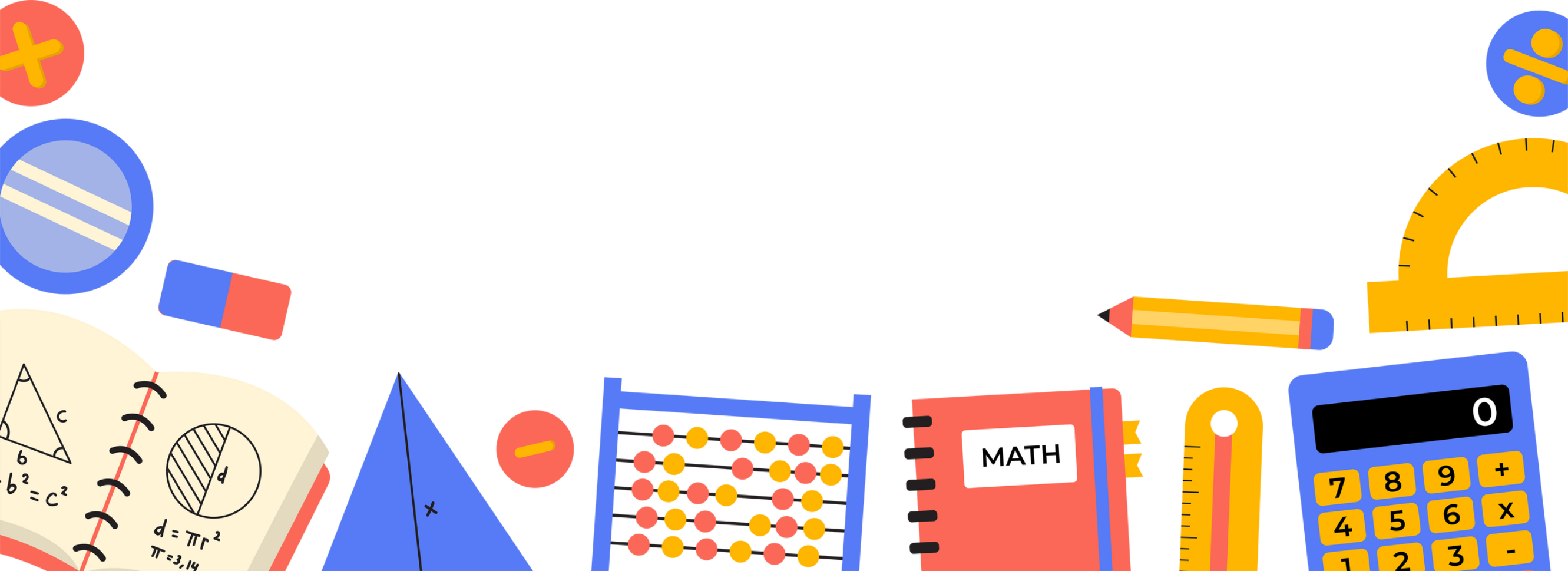 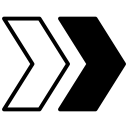 TRÒ CHƠI TRẮC NGHIỆM
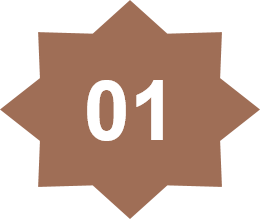 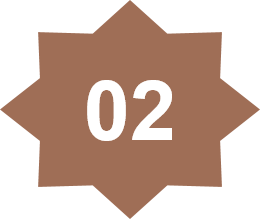 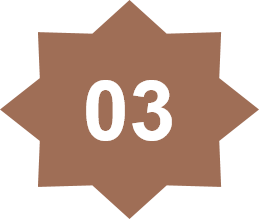 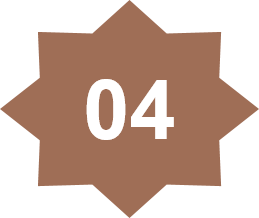 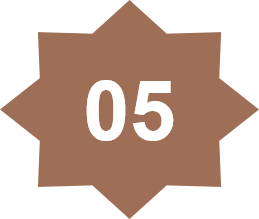 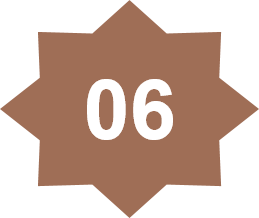 [Speaker Notes: GV bấm vào từng con số để mở câu hỏi, bấm mũi tên để bắt đầu bài học.]
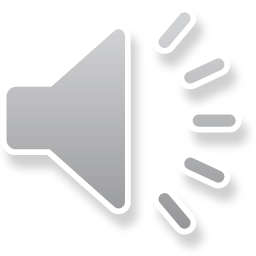 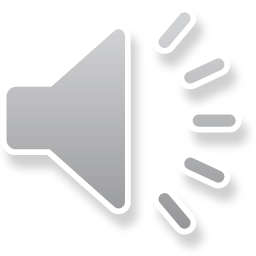 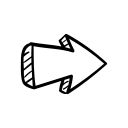 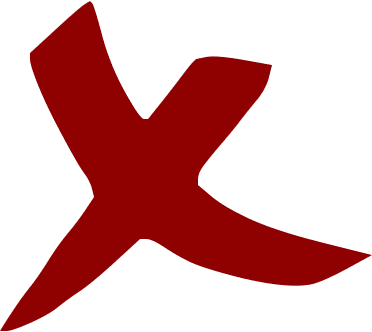 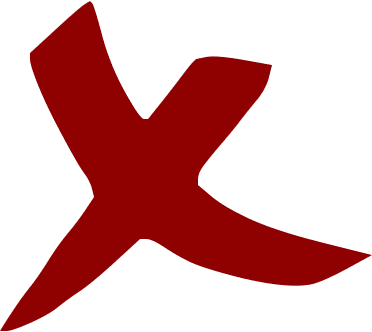 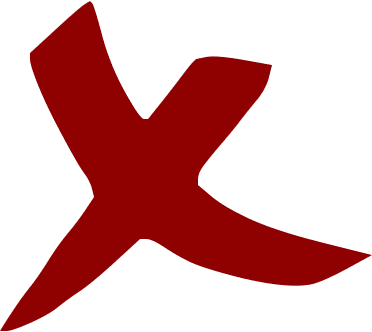 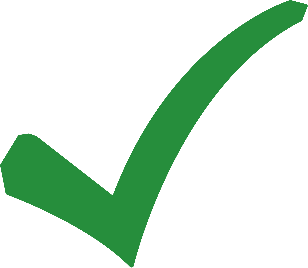 [Speaker Notes: GV bấm vào nút mũi tên để trở lại slide chọn câu.]
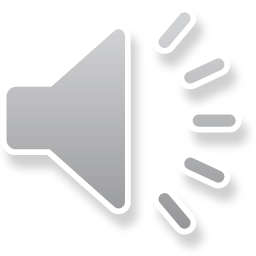 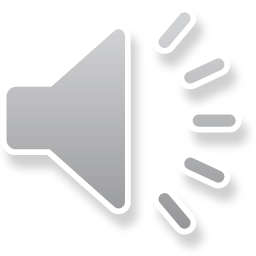 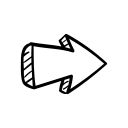 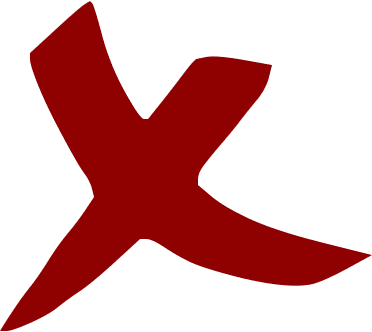 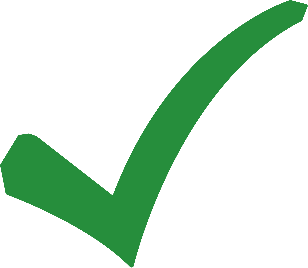 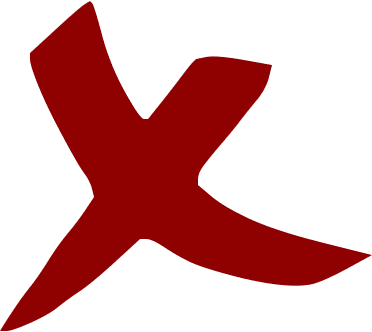 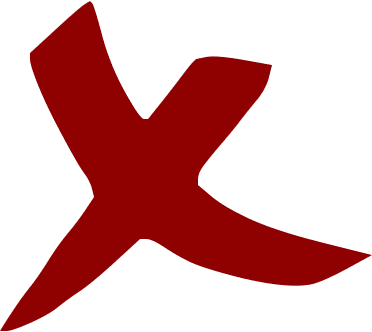 [Speaker Notes: GV bấm vào nút mũi tên để trở lại slide chọn câu.]
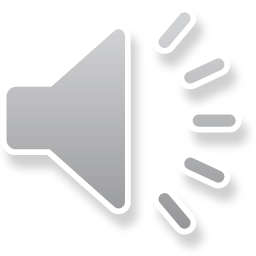 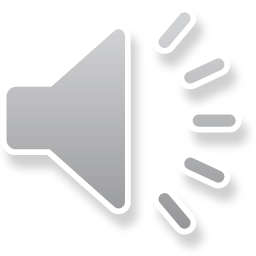 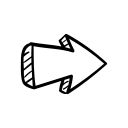 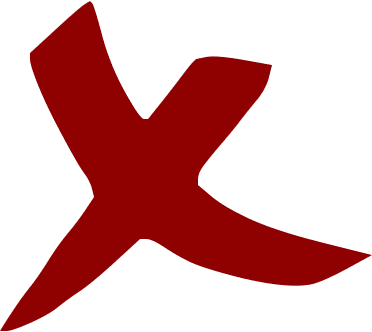 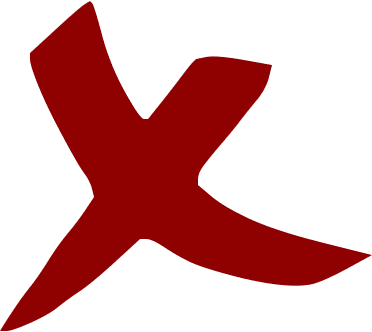 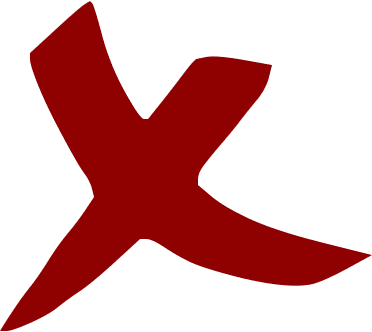 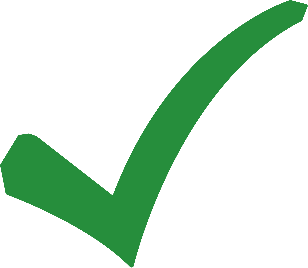 [Speaker Notes: GV bấm vào nút mũi tên để trở lại slide chọn câu.]
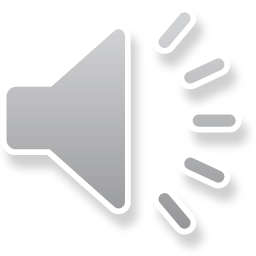 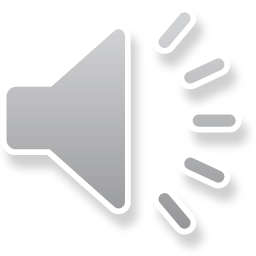 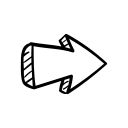 Câu 4. Hai đội xe chở cát để san lấp một khu đất. Nếu hai đội cùng làm thì trong 18 ngày xong công việc. Nếu đội một làm 6 ngày, sau đó đội thứ hai làm tiếp 8 ngày nữa thì được 40% công việc. Hỏi đội một làm một mình bao lâu xong công việc?
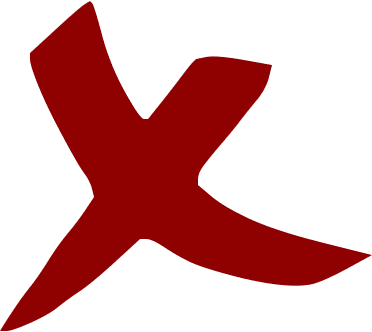 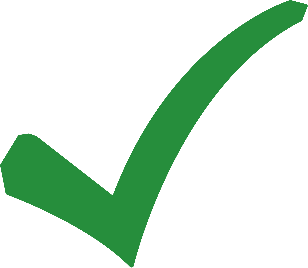 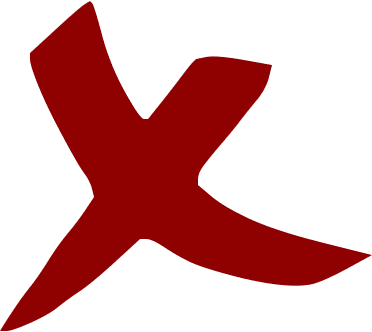 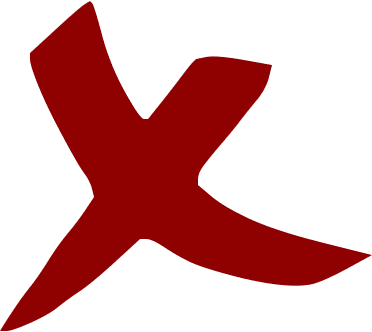 [Speaker Notes: GV bấm vào nút mũi tên để trở lại slide chọn câu.]
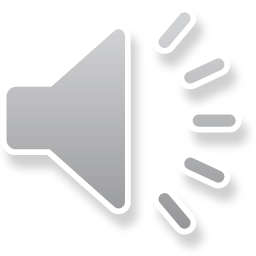 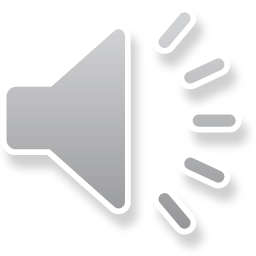 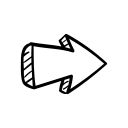 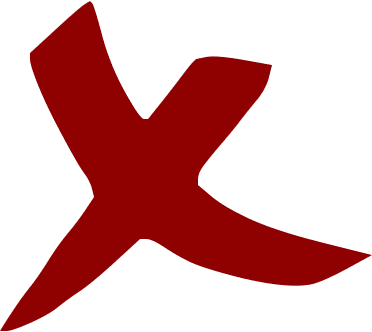 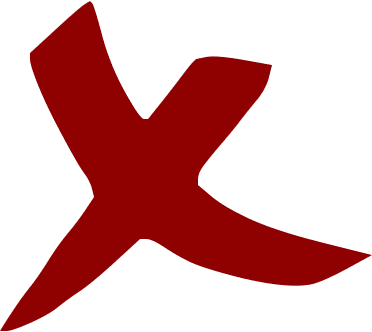 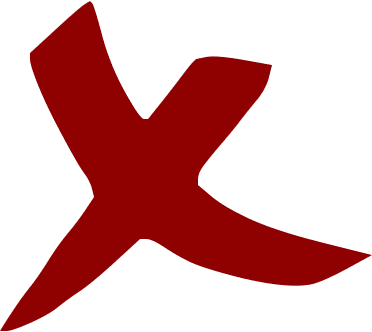 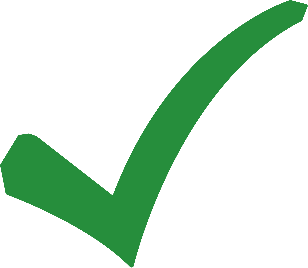 [Speaker Notes: GV bấm vào nút mũi tên để trở lại slide chọn câu.]
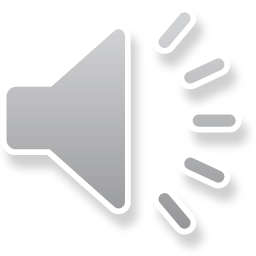 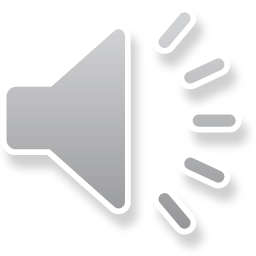 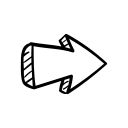 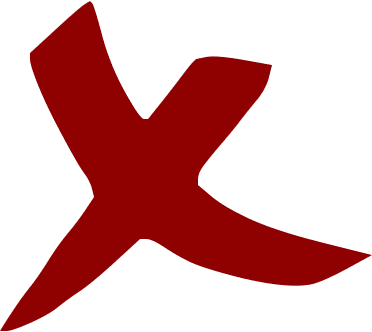 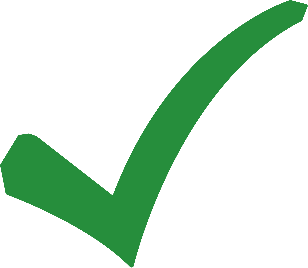 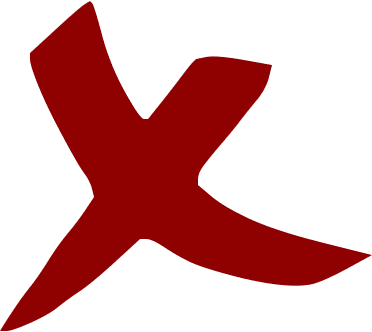 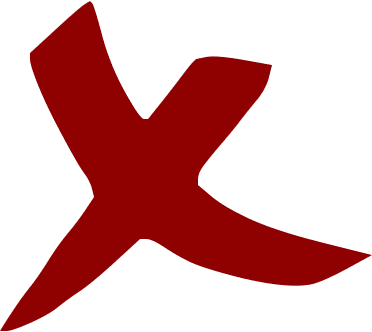 [Speaker Notes: GV bấm vào nút mũi tên để trở lại slide chọn câu.]
BÀI TẬP
Giải:
BÀI TẬP
Giải:
BÀI TẬP
Giải:
Giải:
Giải:
Giải:
VẬN DỤNG
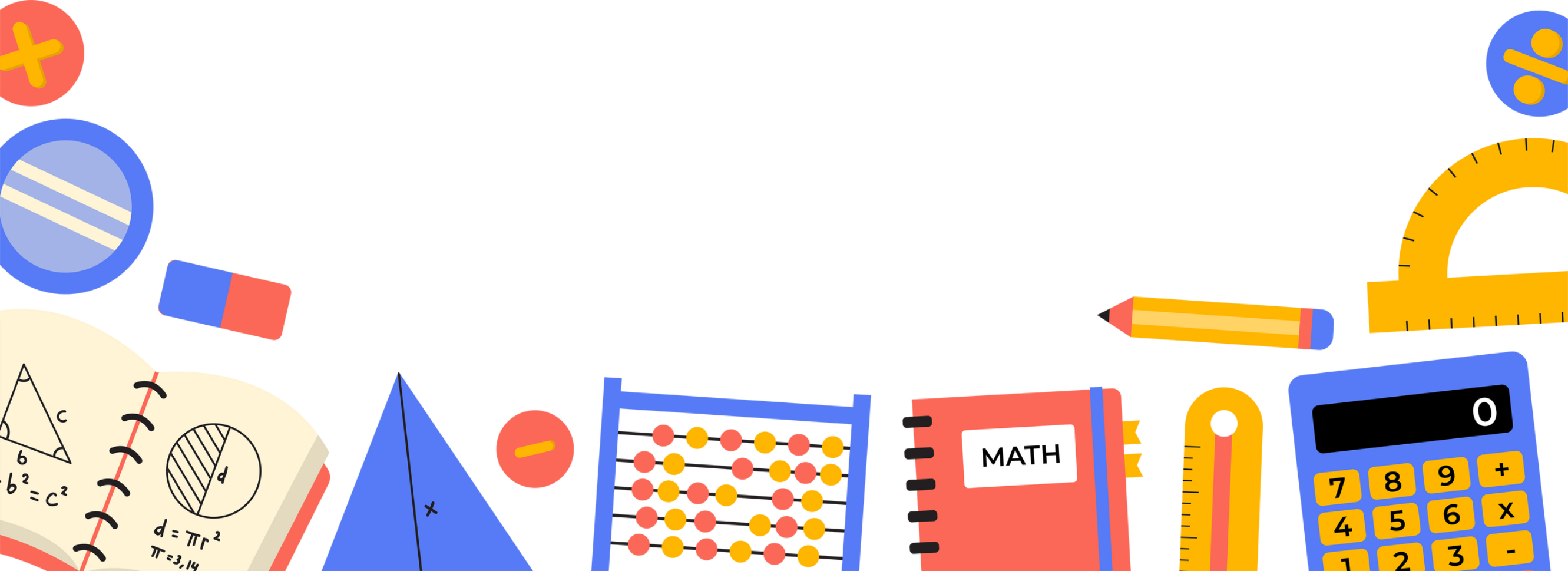 Giải:
Giải:
Giải:
Giải:
Giải:
Giải:
Giải:
Giải:
Giải:
HƯỚNG DẪN VỀ NHÀ
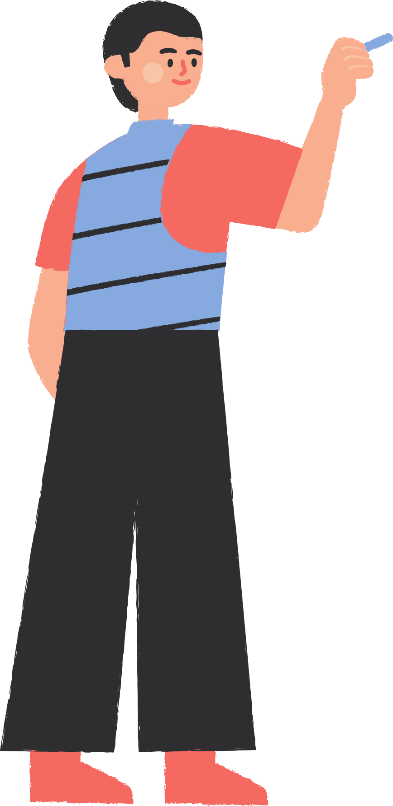 Ghi nhớ 
kiến thức trong bài.
Hoàn thành các bài tập trong SBT.
Chuẩn bị trước 
Bài “Phương trình quy về phương trình bậc nhất một ẩn”.
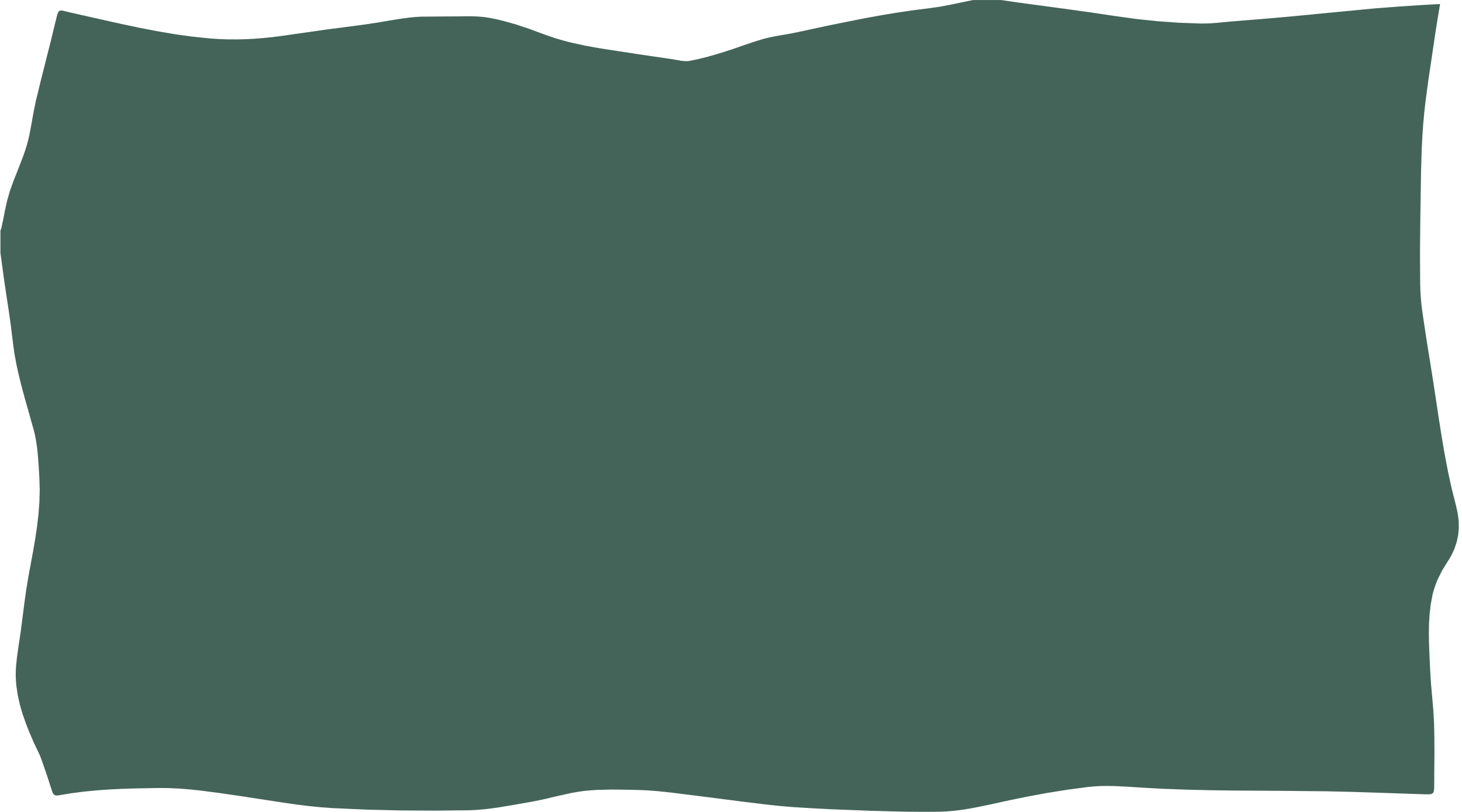 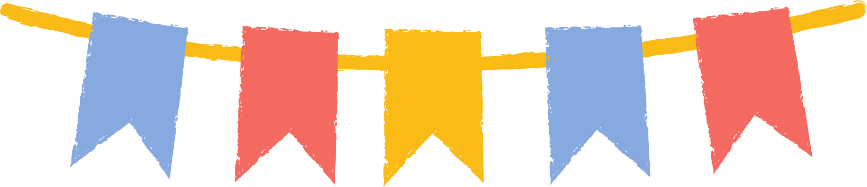 HẸN GẶP LẠI CÁC EM Ở TIẾT HỌC SAU!